M.Sc. II (Sem-IV)
Lecture- 03
Modes of Propagation 
& 
Meridional and Skew ray 
Presented By
Mr. L. H. Kathwate
(M.Sc. B. Ed. NET, SET, GATE)
MODES OF PROPAGATION
In optical fibres the light propagates in the same way as electromagnetic wave propagates.
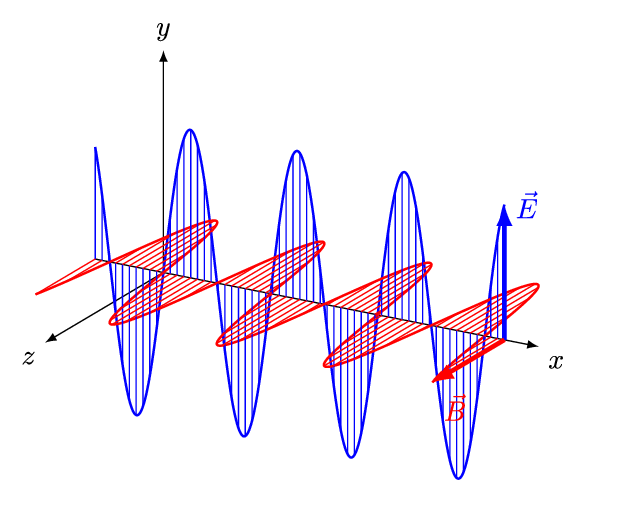 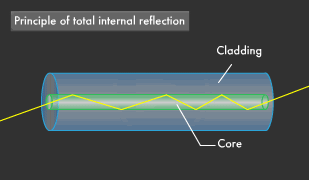 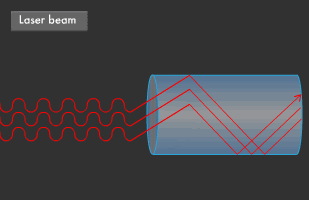 Figure: Light propagates in optical fibre
MODES OF PROPAGATION
The light ray path along which the waves are in phase inside the fibre are known as modes.
In optical fibre communication two bands are presently extensively used.
800 nm to 900 nm 
1200 nm to 1400 nm 
where the fibres have low losses.
MODES OF PROPAGATION
There are several types of modes of propagation that an electromagnetic wave guided in a guide can follow. 
There are TE, TM mode, hybrid EH or hybrid HE modes. 
In free space, electromagnetic wave travels as a TEM wave.
 Both the E and H fields have Components in the Z-direction in hybrid (EH or HE) modes.
MODES OF PROPAGATION
Case-I: If Et > Ht (i. e. transverse component (Et) of the electric field is greater than the transverse component of the magnetic field) the mode is called EH mode. This simply indicates that the electric field has a greater contribution to the transverse field.
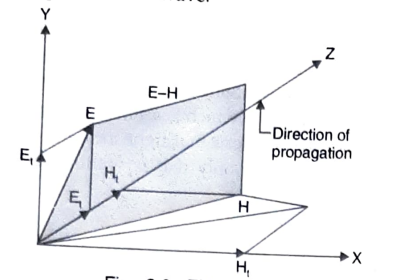 MODES OF PROPAGATION
Case-II: If Ht > Et (i. e. transverse component (Et) of electric field is lower than transverse component of magnetic field) the mode is called HE mode. This simply indicates that the magnetic field has greater contribution to the transverse field.
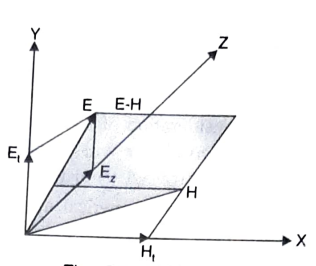 MERIDIONAL AND SKEW RAYS
A light ray is the path which is followed by a fixed point in the E-H plane, plane moves with the as the speed of light ‘c’ in a direction normal to itself.




The light ray that propagate through the fibre may be meridional rays or skew rays.
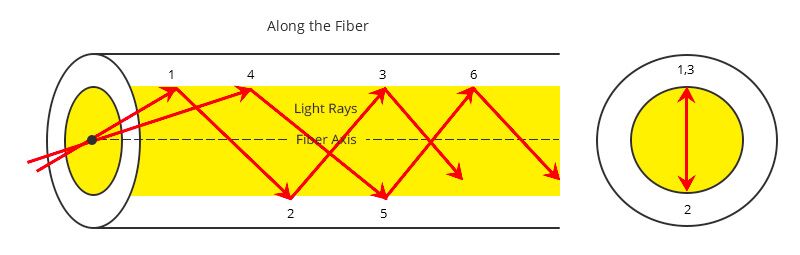 MERIDIONAL RAYS
Meridional rays are rays that pass through the axis of the optical fiber.
The rays are said to be meridional, if all of them comprising a mode, pass through the longitudinal or Z-axis of the fibre core. 
The meridional rays are completely guided. 
The propagation of meridional rays is possible only in the TM or TE modes.
SKEW RAYS
Skew rays are rays that travel through an optical fiber without passing through its axis.
The rays which follow a spiral path of reflecting segments down the fibre core are referred to as skew propagation rays. 
Skew rays are rays that travel through an optical fiber without passing through its axis.
The skew rays take place entirely in the hybrid HE or EH modes. 
But some of these modes produce losses due to leakage and radiation
MERIDIONAL AND SKEW RAYS
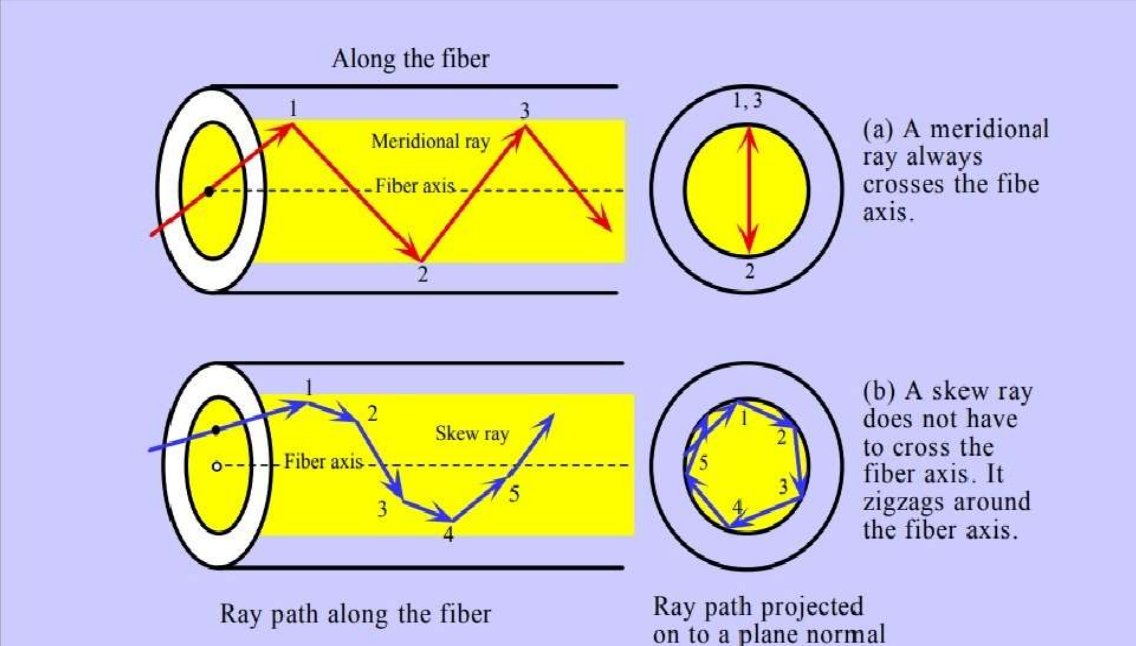 Number of modes & cutoff parameters
We know that a number of modes like TE, TM, hybrid HE and hybrid EH are possible in fibres. (But not all within a single fibre). 
Out of all these modes, only certain modes will have a particular internal reflection angle φ and external incidence angle θ0, associated with it. 
Now consider the propagation of light rays of monochromatic light of wavelength λ0 between the parallel walls of a glass fibre of core diameter (d), as shown in Figure.
Let us assume that the fibre has an internal cut-off angle θc. If the incident angle of any ray is less than θc, the ray will be refracted out through the core. 
In the figure, there are two rays T1 and T2, which contribute to an equiphase wavefront at right angles to the ray’s propagation path.
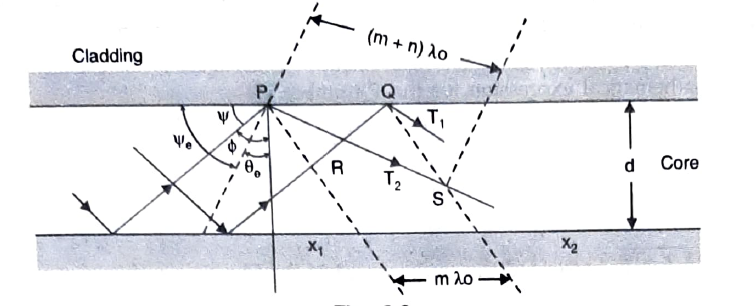 This simply indicates that the ray T1 at R and the ray T2 at P have the same phase. 
Similarly, X2 is another plane parallel to X1 and has two points Q and S. 
Now if the fibre supports the propagation of wavefront X1, in a mode, then the rays that will arrive at X2 plane by either a reflected path (T1) or by direct path, should have exactly the same phase.
The distance traversed by a reflected ray is larger than that of a direct ray.
 Now to provide the proper phase relationship, the difference between the direct and reflected path lengths should be an integral number of wavelength.
A distinct mode is available with each integer value of n. 
But there cannot exist an infinite number of modes in a fibre. 
The number of modes is limited as sin ψ cannot exceed unity (that corresponds to that the wavefront bounces back and forth between the walls, and does not move along the fibre axis).